Linux XIA
An Interoperable Meta Network Architecture
to Crowdsource the Future Internet
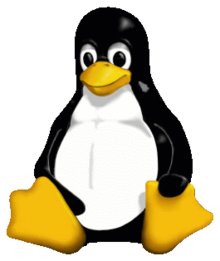 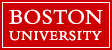 Cody Doucette     Michel Machado     John W. Byers
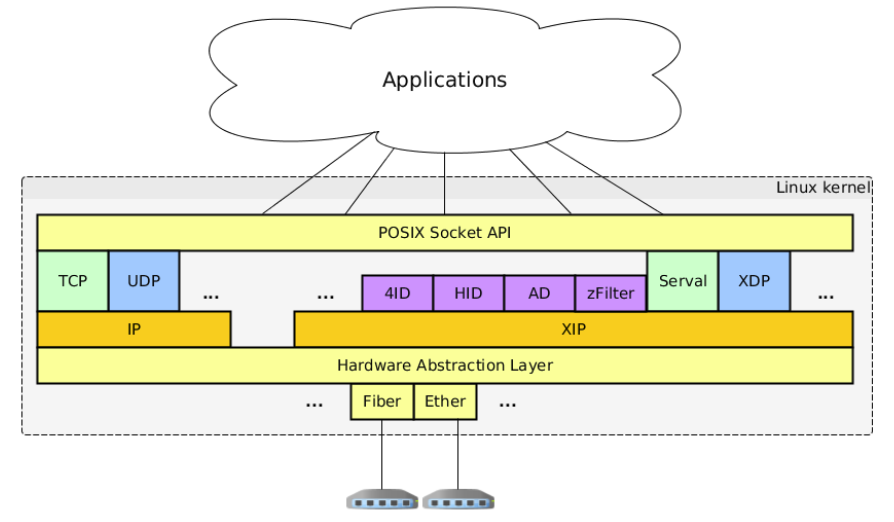 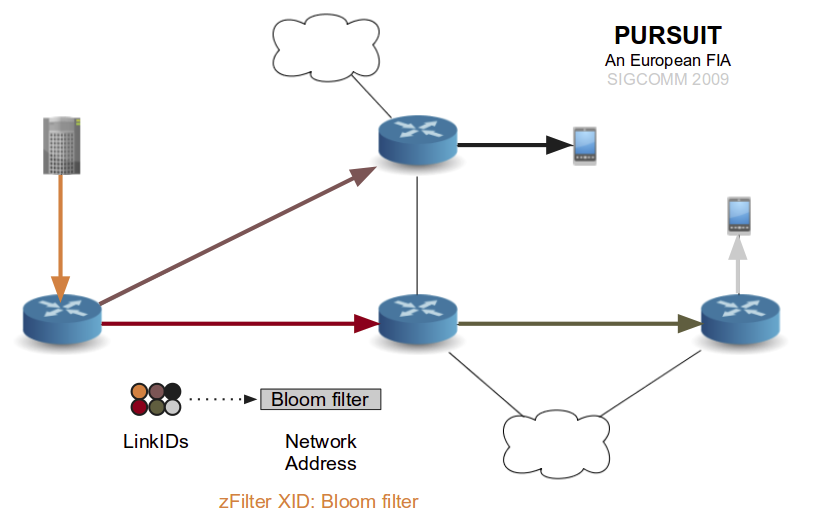 Motivation
Take-Home Message
Summary of Work
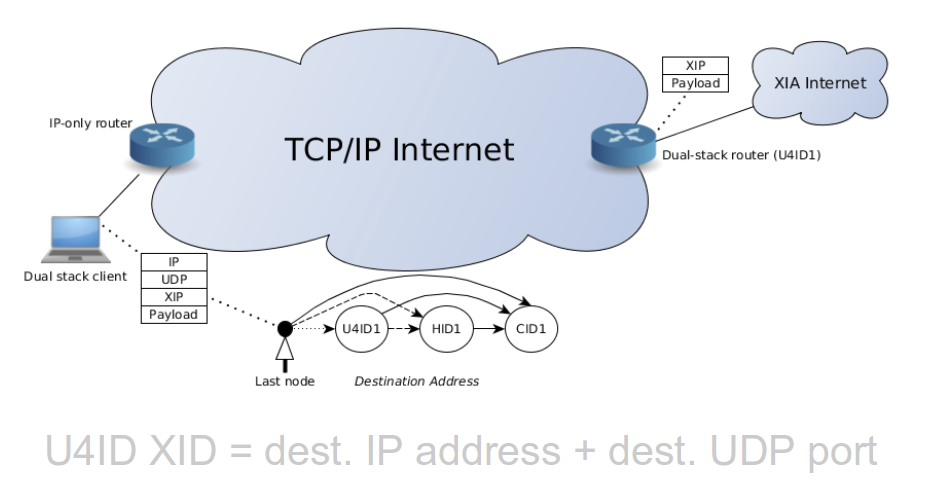 Fully independent network stack
High-frequency editable routing table
Efficient routing dependencies
Support for POSIX socket API
In synch with latest Linux kernel release
Reasonable forwarding performance; comparable to Linux IP in most cases
Reliable multicast application
Linux XIA can act as a meta architecture that is amenable to network evolution by serving as an incubator for networking ideas, old and new.
The legacy Internet is not well-suited to increasingly complex needs: security, mobility, management...
Many future Internet architecture projects have emerged; none have been successful due to the legacy network's innovation barrier.
Previous work has tried to address the barrier, but none have emphasized collaboration and interoperability.
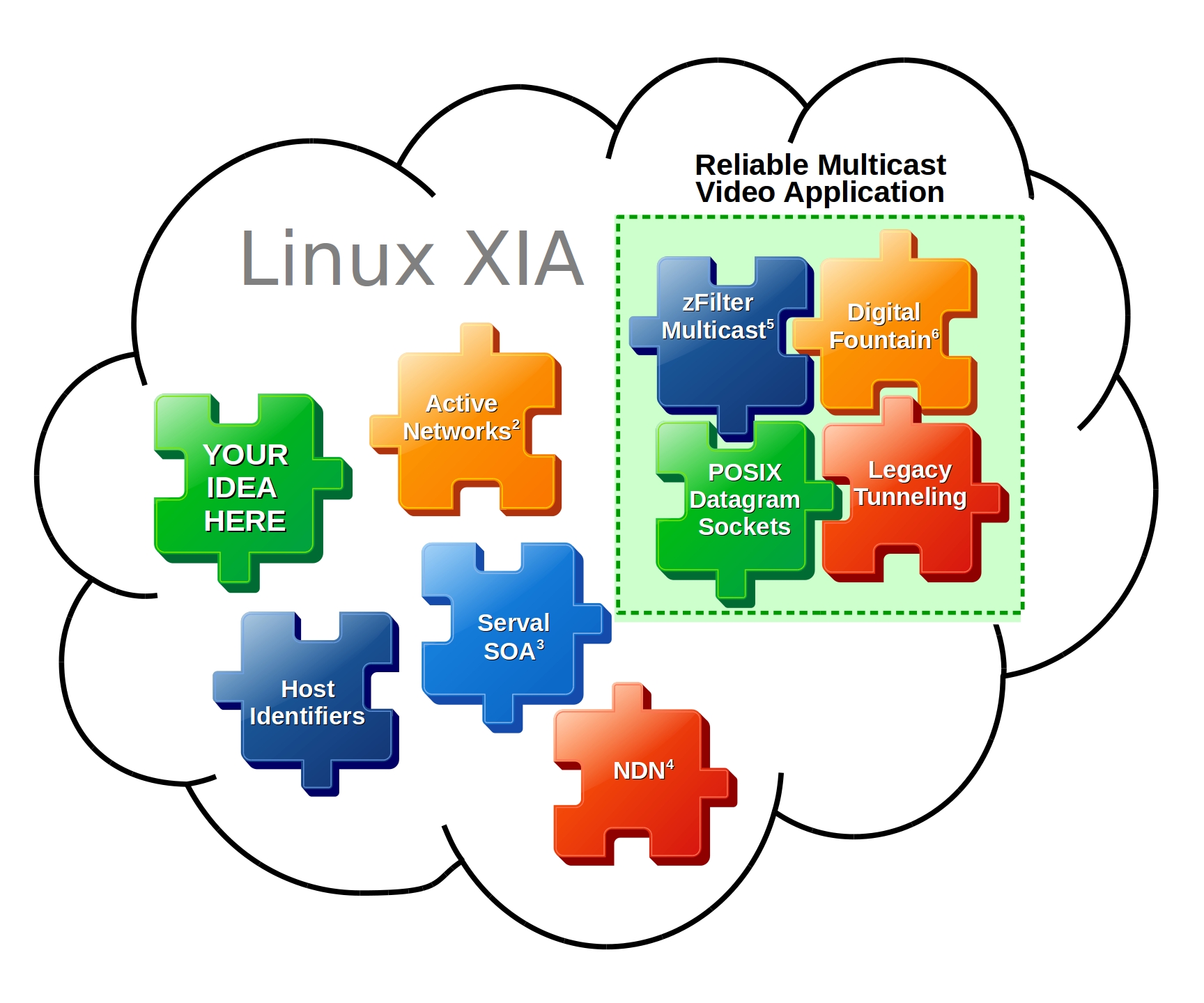 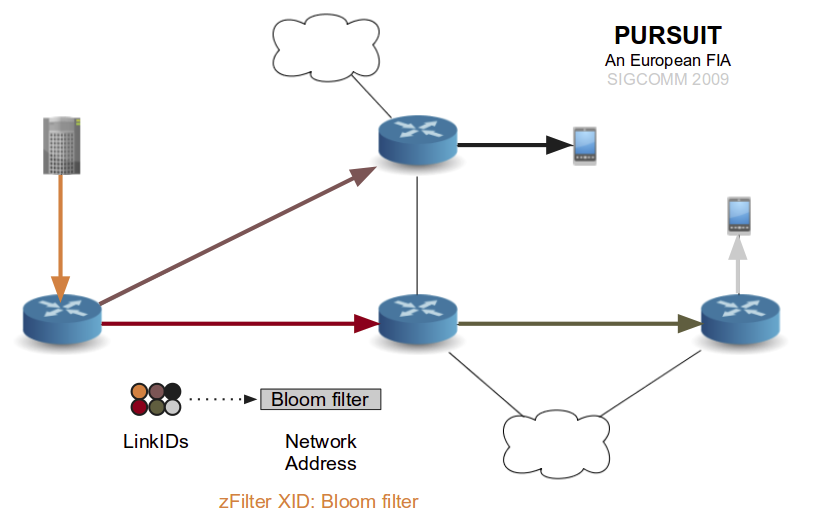 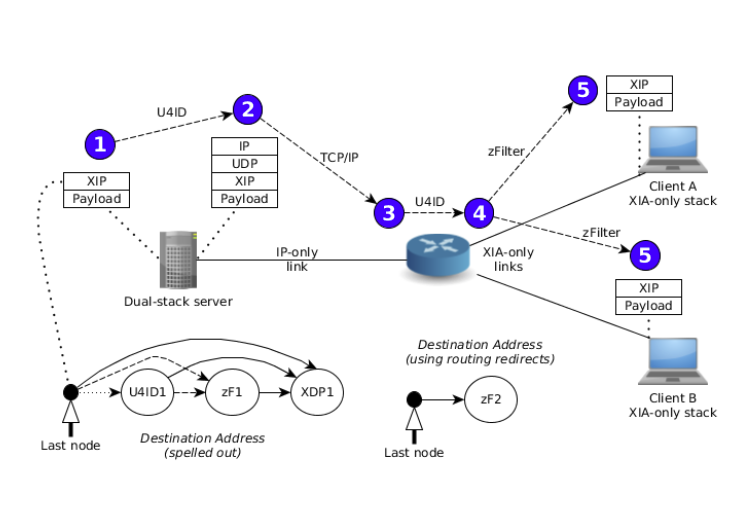 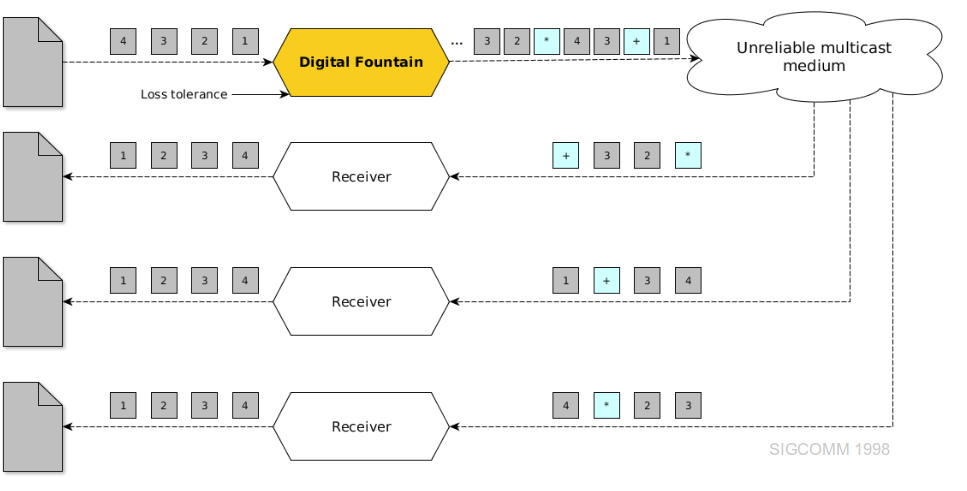 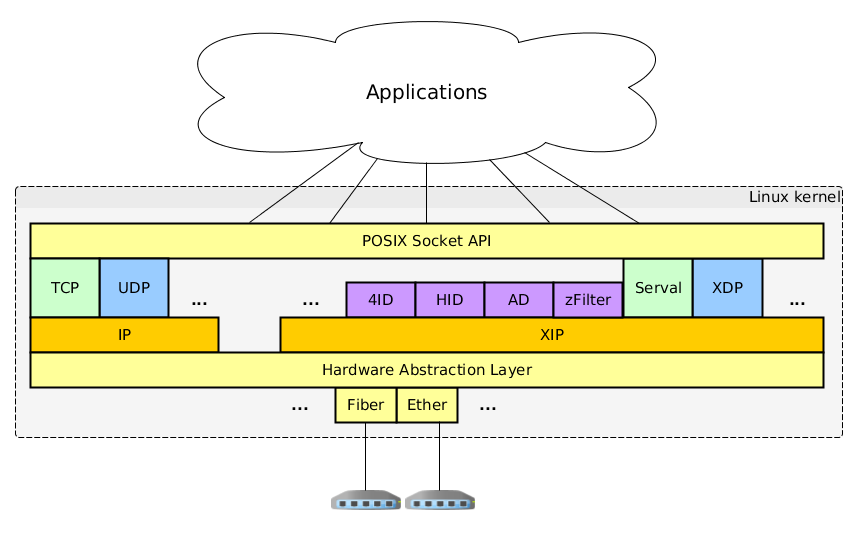 eXpressive Internet Architecture
Future Goals
Three key ideas in XIA1:
 Principal types for different usage models: hosts, ASes, content, services, as-of-yet unknown types
Flexibility in addressing: incremental deployment, non-linear addressing scheme (DAGs)
Intrinsic security: cryptographically-derived, self-certifying identifiers
 
By building the above concepts into a new network-layer protocol, XIP, network evolution is enabled.
Short Term:
Building applications: iperf, nginx, Firefox
Going upstream in Linux Kernel
Implementing information-centric networking and advanced routing techniques
 
Long Term:
Maintain a level playing field for technologies old and new
Enable anyone to experiment with networking ideas in a collaborative environment
Crowdsource the future Internet
Reliable Multicast
Video Application
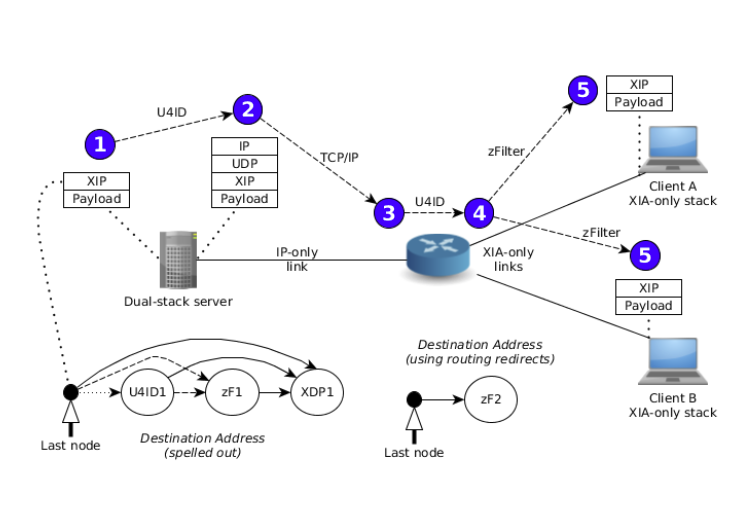 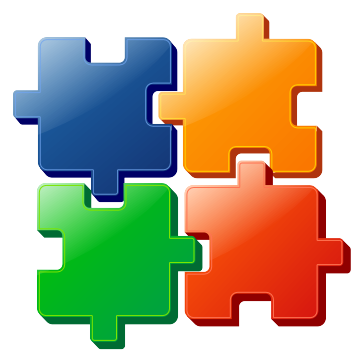 Linux XIA
zFilter
Multicast5
Digital
Fountain6
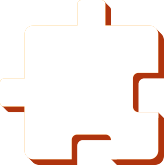 Active
Networks2
Look for us in...
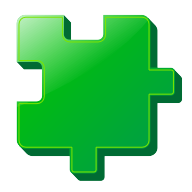 YOUR
IDEA 
HERE
Legacy
         Tunneling
POSIX
Datagram
Sockets
ANCS'15                         Google Summer of Code
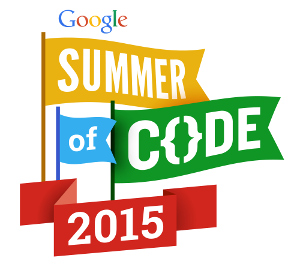 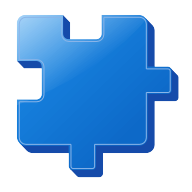 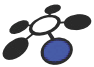 Serval
Service
Arch.3
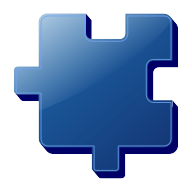 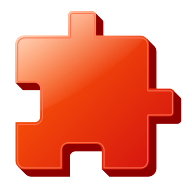 Host
Identifiers
[1] Han et al. XIA: Efficient Support for Evolvable Internetworking. NSDI 2012.
[2] Wetherall, D. J. Service Introduction in an Active Network. PhD thesis, Massachusetts Institute of Technology. 1999.
[3] Nordstrom et al. Serval: An End-Host Stack for Service-Centric Networking. NSDI 2012.
[4] Jacobson et al. Networking Named Content. SIGCOMM 2009.
[5] Jokela et al. LIPSIN: Line Speed Publish/Subscribe Inter-Networking. SIGCOMM 2009.
[6] Byers et al. A Digital Fountain Approach to Reliable Distribution of Bulk Data. SIGCOMM 1998.
Linux XIA is funded by NSF under  awards
CNS-1040800, CNS-1345307, and CNS-1347525
Named
Data
Net.4